Lecture 10
Finding strongly connected components
1
Announcements
Midterm is going on (Mon Feb 7 –Tue Feb 8)

Clarifications posted until 5pm Mon wil be answered Mon night in single Ed post

What can you use: anything that simulates what you can do by hand in the given time. NO graphing calculators, summation checkers, code libraries.

No office hours Mon-Tue

Mum’s the word – we will tell you when it is ok to discuss the midterm!
2
In my inbox this morning …
3
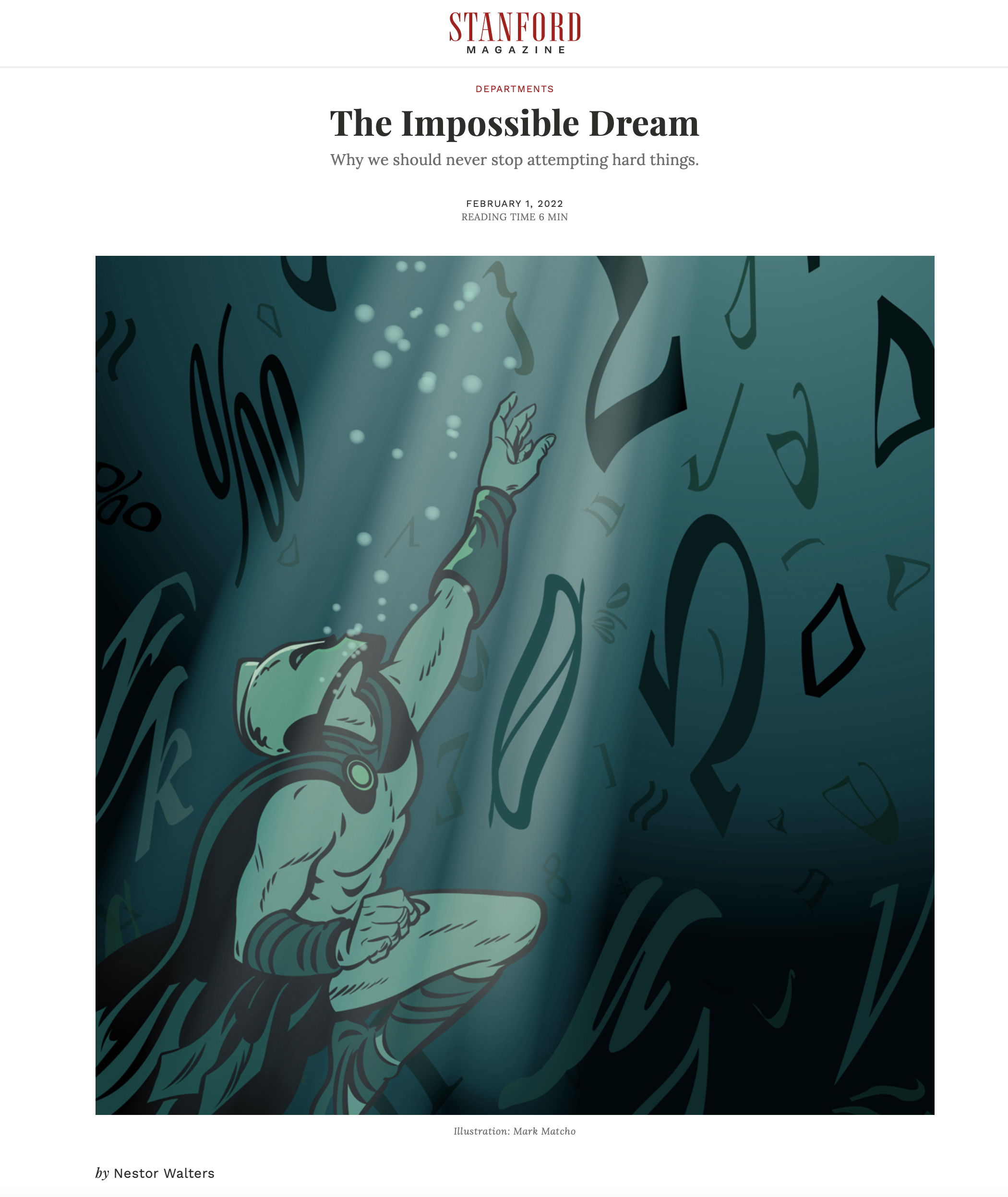 4
Last time
Graph representation and depth-first search
Plus, applications!
Topological sorting
In-order traversal of BSTs

The key was paying attention to the structure of the tree that the search algorithm implicitly builds.
5
Today
BFS with an application:
Shortest path in unweighted graphs
(Note: on the slides from last week there’s another application to testing bipartite-ness – we won’t get to that in lecture due to time constraints, but you might want to check out the slides if you are interested!)

One more application of DFS:
 
Finding 
Strongly Connected Components
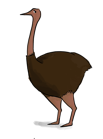 Does DFS work for testing bipartite-ness?
6
How do we explore a graph?
If we can fly
5
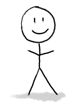 4
1
3
7
8
6
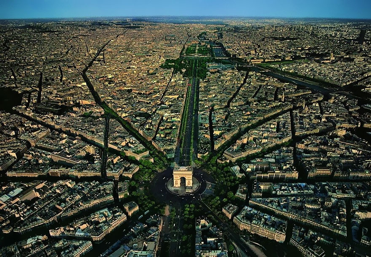 2
9
7
Breadth-First SearchExploring the world with a bird’s-eye view
Not been there yet
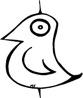 Can reach there in zero steps
Can reach there in one step
start
Can reach there in two steps
Can reach there in three steps
8
Breadth-First SearchExploring the world with a bird’s-eye view
Not been there yet
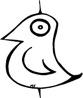 Can reach there in zero steps
Can reach there in one step
start
Can reach there in two steps
Can reach there in three steps
9
Breadth-First SearchExploring the world with a bird’s-eye view
Not been there yet
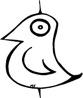 Can reach there in zero steps
Can reach there in one step
start
Can reach there in two steps
Can reach there in three steps
10
Breadth-First SearchExploring the world with a bird’s-eye view
Not been there yet
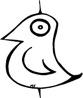 Can reach there in zero steps
Can reach there in one step
start
Can reach there in two steps
Can reach there in three steps
11
Breadth-First SearchExploring the world with a bird’s-eye view
Not been there yet
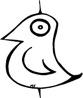 Can reach there in zero steps
Can reach there in one step
start
Can reach there in two steps
Can reach there in three steps
World: 
explored!
12
Same disclaimer as for DFS: you may have seen other ways to implement this, this will be convenient for us.
Breadth-First SearchExploring the world with pseudocode
Li is the set of nodes we can reach in i steps from w
Set Li = [] for i=1,…,n
L0 = [w], where w is the start node
Mark w as visited
For i = 0, …, n-1:
For u in Li:
For each v which is a neighbor of u:
If v isn’t yet visited:
Mark v as visited, and put it in Li+1
-
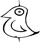 L0
L1
L2
L3
Go through all the nodes in Li and add their unvisited neighbors to Li+1
13
BFS also finds all the nodes reachable from the starting point
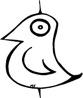 start
It is also a good way to find all the connected components.
14
Running time andextension to directed graphs
To explore the whole graph, explore the connected components one-by-one.
Same argument as DFS: BFS running time is O(n + m)
Like DFS, BFS also works fine on directed graphs.
Verify these!
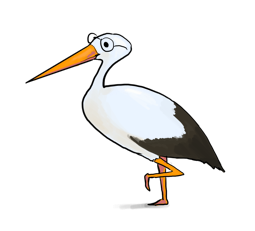 Siggi the Studious Stork
15
Why is it called breadth-first?
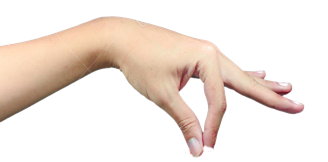 We are implicitly building a tree:








First we go as broadly as we can.
D
E
YOINK!
L0
A
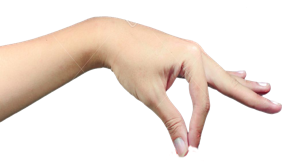 F
L1
A
B
E
F
L2
B
C
D
G
L3
Call this the “BFS tree”
G
C
16
Pre-lecture exercise
What Samuel L. Jackson’s Bacon number?
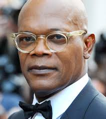 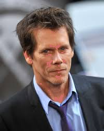 Jurassic Park
Samuel L.
Jackson
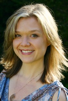 Kevin
Bacon
Tremors
Ariana Richards
(Answer: 2)
17
An example with distance 3
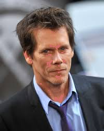 James McAvoy
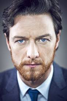 X-men
Kevin
Bacon
Narnia
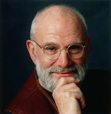 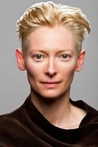 When Bjork Met Attenborough
It is really hard to find people with Bacon number 3!
Oliver Sacks
Tilda Swinton
18
Application of BFS: shortest path
How long is the shortest path between w and v?
w
v
19
Application of BFS: shortest path
How long is the shortest path between w and v?
Not been there yet
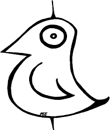 Can reach there in zero steps
Can reach there in one step
w
Can reach there in two steps
Can reach there in three steps
v
It’s three!
20
To find the distance between w and all other vertices v
The distance between two vertices is the number of edges in the shortest path between them.
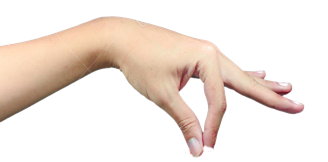 Do a BFS starting at w
For all v in Li 
The shortest path between w and v has length i
A shortest path between w and v is given by the path in the BFS tree.
If we never found v, the distance is infinite.
L0
w
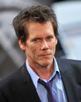 L1
L2
Modify the BFS pseudocode to return shortest paths!
Prove that this indeed returns shortest paths!
L3
v
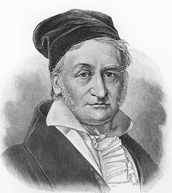 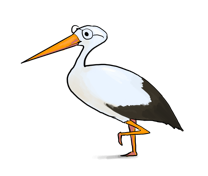 Gauss has no Bacon number
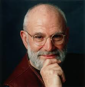 Call this the “BFS tree”
21
High-level idea!
Why do the vertices in Li have distance i from v?
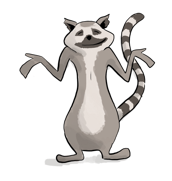 THIS SLIDE SKIPPED IN CLASS
22
What have we learned?
The BFS tree is useful for computing distances between pairs of vertices.
We can find the shortest path between u and v in time O(n+m).
23
Today
Finish up BFS with an application:
Shortest path in unweighted graphs

One more application of DFS:
 
Finding 
Strongly Connected Components


But first!  Let’s briefly recap DFS…
24
Today, all graphs are directed!  Check that the things we did last week still all work!
Recall: DFSIt’s how you’d explore a labyrinth with chalk and a piece of string.
6
7
5
2
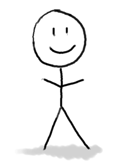 8
1
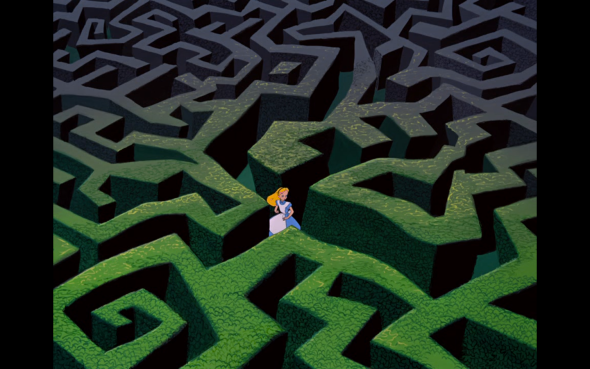 3
4
25
Depth First Search Exploring a labyrinth with chalk and a piece of string
Not been there yet
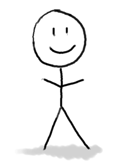 Been there, haven’t explored all the paths out.
Been there, have explored all the paths out.
start
This is the same picture we had in the last lecture, except I’ve directed all the edges.  Notice that there ARE cycles.
26
Depth First Search Exploring a labyrinth with chalk and a piece of string
Not been there yet
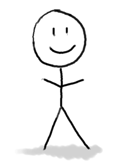 Been there, haven’t explored all the paths out.
Been there, have explored all the paths out.
start=0
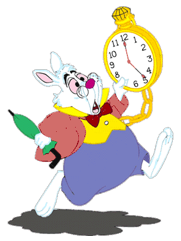 Recall we also keep track of start and finish times for every node.
27
Depth First Search Exploring a labyrinth with chalk and a piece of string
Not been there yet
Been there, haven’t explored all the paths out.
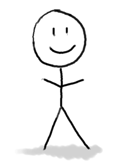 Been there, have explored all the paths out.
start
start=0
start=1
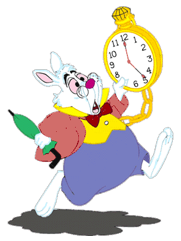 Recall we also keep track of start and finish times for every node.
28
Depth First Search Exploring a labyrinth with chalk and a piece of string
Not been there yet
Been there, haven’t explored all the paths out.
Been there, have explored all the paths out.
start
start=0
start=1
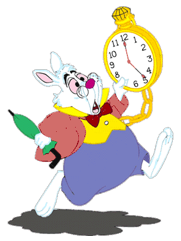 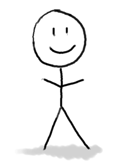 Recall we also keep track of start and finish times for every node.
start=2
29
Depth First Search Exploring a labyrinth with chalk and a piece of string
Not been there yet
Been there, haven’t explored all the paths out.
Been there, have explored all the paths out.
start
start=0
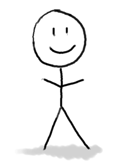 start=1
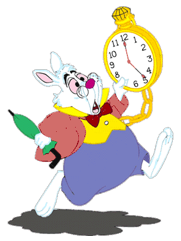 Recall we also keep track of start and finish times for every node.
start=3
start=2
30
Depth First Search Exploring a labyrinth with chalk and a piece of string
Not been there yet
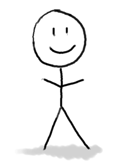 Been there, haven’t explored all the paths out.
start=4
Been there, have explored all the paths out.
start
start=0
start=1
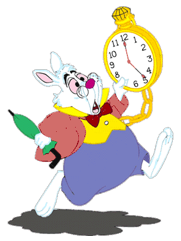 Recall we also keep track of start and finish times for every node.
start=3
start=2
31
Depth First Search Exploring a labyrinth with chalk and a piece of string
Not been there yet
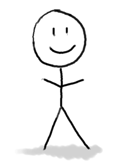 Been there, haven’t explored all the paths out.
start=4
leave=5
Been there, have explored all the paths out.
start
start=0
start=1
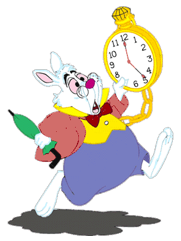 Recall we also keep track of start and finish times for every node.
start=3
start=2
32
Depth First Search Exploring a labyrinth with chalk and a piece of string
Not been there yet
Been there, haven’t explored all the paths out.
start=4
leave=5
Been there, have explored all the paths out.
start
start=0
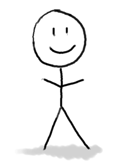 start=1
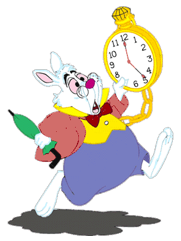 Recall we also keep track of start and finish times for every node.
start=3
start=2
33
Depth First Search Exploring a labyrinth with chalk and a piece of string
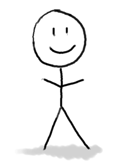 start=6
Not been there yet
Been there, haven’t explored all the paths out.
start=4
leave=5
Been there, have explored all the paths out.
start
start=0
start=1
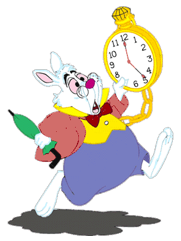 Recall we also keep track of start and finish times for every node.
start=3
start=2
34
Depth First Search Exploring a labyrinth with chalk and a piece of string
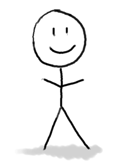 start=6
leave=7
Not been there yet
Been there, haven’t explored all the paths out.
start=4
leave=5
Been there, have explored all the paths out.
start
start=0
start=1
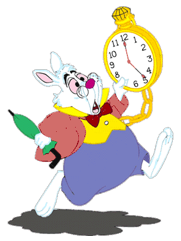 Recall we also keep track of start and finish times for every node.
start=3
start=2
35
Depth First Search Exploring a labyrinth with chalk and a piece of string
start=6
leave=7
Not been there yet
Been there, haven’t explored all the paths out.
start=4
leave=5
Been there, have explored all the paths out.
start
start=0
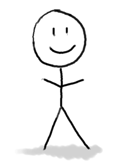 start=1
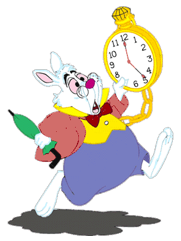 Recall we also keep track of start and finish times for every node.
start=3
leave=8
start=2
36
Depth First Search Exploring a labyrinth with chalk and a piece of string
start=6
leave=7
Not been there yet
Been there, haven’t explored all the paths out.
start=4
leave=5
Been there, have explored all the paths out.
start
start=0
start=0
start=1
start=1
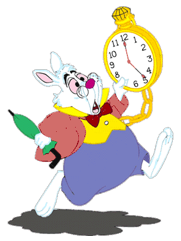 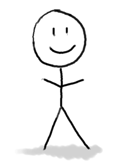 Recall we also keep track of start and finish times for every node.
start=3
leave=8
start=2
leave=9
37
Depth First Search Exploring a labyrinth with chalk and a piece of string
start=6
leave=7
Not been there yet
Been there, haven’t explored all the paths out.
start=4
leave=5
Been there, have explored all the paths out.
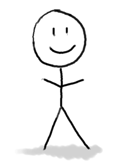 start
start=0
start=1
leave=10
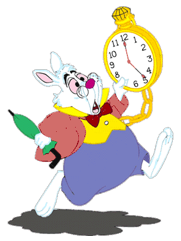 Recall we also keep track of start and finish times for every node.
start=3
leave=8
start=2
leave=9
38
Depth First Search Exploring a labyrinth with chalk and a piece of string
start=6
leave=7
Not been there yet
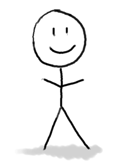 Been there, haven’t explored all the paths out.
start=4
leave=5
Been there, have explored all the paths out.
start=0
start=1
leave=10
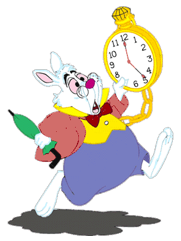 Recall we also keep track of start and finish times for every node.
start=3
leave=8
start=2
leave=9
39
Depth First Search Exploring a labyrinth with chalk and a piece of string
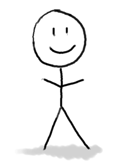 start=6
leave=7
Not been there yet
start=11
leave=12
Been there, haven’t explored all the paths out.
start=4
leave=5
Been there, have explored all the paths out.
start=0
start=1
leave=10
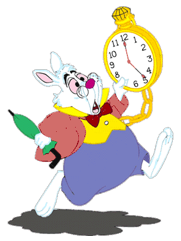 Recall we also keep track of start and finish times for every node.
start=3
leave=8
start=2
leave=9
40
Depth First Search Exploring a labyrinth with chalk and a piece of string
start=6
leave=7
Not been there yet
start=11
leave=12
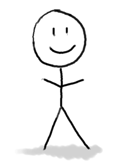 Been there, haven’t explored all the paths out.
start=4
leave=5
Been there, have explored all the paths out.
start=0
leave=13
start=1
leave=10
Labyrinth: 
explored!
start=3
leave=8
start=2
leave=9
41
Depth first search  implicitly creates a tree on everything you can reach
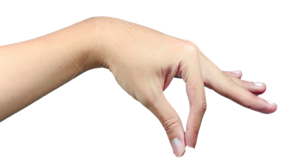 D
E
YOINK!
A
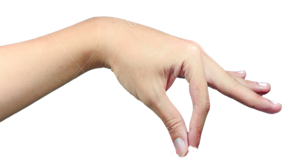 F
A
B
E
C
B
Call this the “DFS tree”
G
G
C
D
F
42
When you can’t reach everything
Run DFS repeatedly to get a depth-first forest
D
E
F
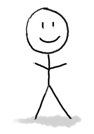 A
H
B
I
G
J
C
43
When you can’t reach everything
Run DFS repeatedly to get a depth-first forest
D
E
F
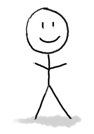 A
What about these vertices???
H
B
I
G
J
C
44
When you can’t reach everything
Run DFS repeatedly to get a depth-first forest
D
E
F
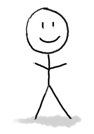 A
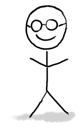 H
B
I
G
J
C
45
When you can’t reach everything
Run DFS repeatedly to get a depth-first forest
D
E
F
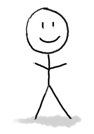 A
H
B
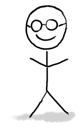 I
G
J
C
46
When you can’t reach everything
Run DFS repeatedly to get a depth-first forest
D
E
F
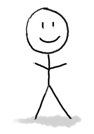 A
H
B
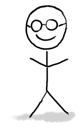 I
G
J
C
47
When you can’t reach everything
Run DFS repeatedly to get a depth-first forest
D
E
F
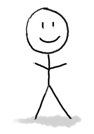 A
H
B
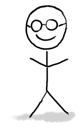 I
G
J
C
48
When you can’t reach everything
Run DFS repeatedly to get a depth-first forest
D
E
F
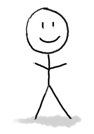 A
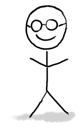 H
B
I
G
J
C
49
When you can’t reach everything
Run DFS repeatedly to get a depth-first forest
D
E
YOINK!
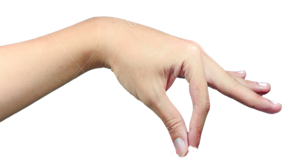 F
YOINK!
A
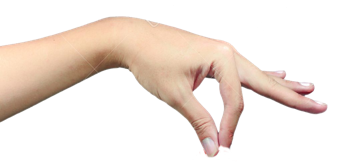 H
B
I
G
J
C
50
When you can’t reach everything
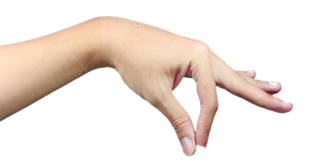 Run DFS repeatedly to get a depth-first forest
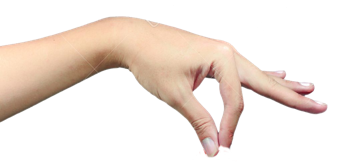 A
H
B
E
I
C
J
G
The DFS forest is made up of DFS trees
D
F
51
Recall:
(Works the same with DFS forests)
DFS tree
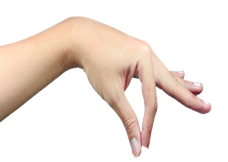 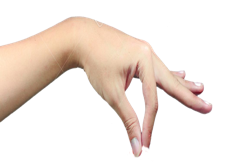 If v is a descendent of w in this tree:



If w is a descendent of v in this tree:



If neither are descendants of each other:
v.finish
w.start
v.start
w.finish
timeline
w.finish
v.finish
w.start
v.start
w.start
v.finish
v.start
w.finish
If v and w are in different trees, it’s always this last one.
52
(or the other way around)
Enough of review
Strongly connected components
53
Strongly connected components
A directed graph G = (V,E) is strongly connected if: 
for all v, w in V:
there is a path from v to w and 
there is a path from w to v.
not strongly connected
strongly connected
54
We can decompose a graph into strongly connected components (SCCs)
(Definition by example)
Definition by definition: The SCCs are the equivalence classes under the “are mutually reachable” equivalence relation.
55
Why do we care about SCCs?
Consider the internet:
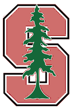 stanford.edu
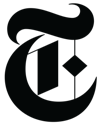 nytimes.com
wikipedia.org
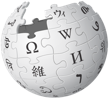 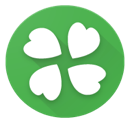 4chan.org
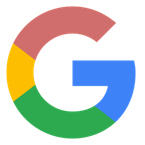 Google terms 
        and conditions
berkeley.edu
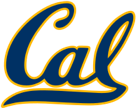 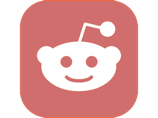 reddit.com
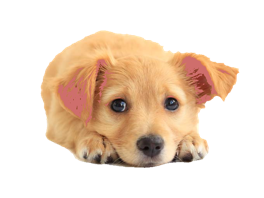 google image   
         search for “puppies”
Let’s ignore this corner of the internet for now…but everything today works fine if the graph is disconnected.
56
Why do we care about SCCs?
Consider the internet:
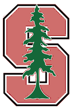 stanford.edu
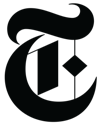 nytimes.com
wikipedia.org
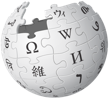 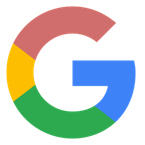 Google terms 
        and conditions
berkeley.edu
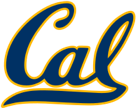 (In real life, turns out there’s one “giant” SCC in the internet graph and then a bunch of tendrils.)
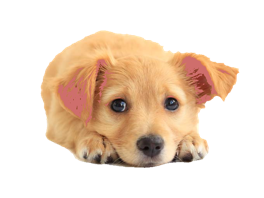 google image   
         search for “puppies”
57
Why do we care about SCCs?
58
How to find SCCs?
Try 1:
Consider all possible decompositions and check.

Something like…
Run DFS a bunch to find out which u’s and v’s belong in the same SCC.
Aggregate that information to figure out the SCCs
Try 2:
Come up with a straightforward way to use DFS to find SCCs.  What’s the running time? 
 More than n2 or less than n2?

Think: 1-2 minutes.  
Pair+Share: (wait) 1 minute
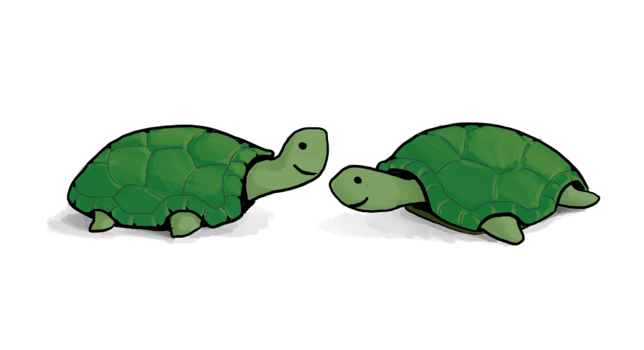 59
One straightforward solution
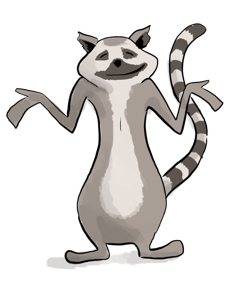 This will not be our final solution so don’t worry too much about it…
SCCs = [ ]
For each u:
Run DFS from u
For each vertex v that u can reach:
If v is in an SCC we’ve already found:
Run DFS from v to see if you can reach u
If so, add u to v’s SCC
Break
If we didn’t break, create a new SCC which just contains u.
60
Today
We will see how to find strongly connected components in time O(n+m)
!!!!!
This is called Kosaraju’s algorithm.
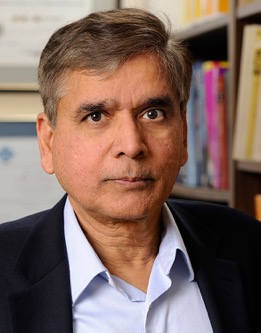 61
Pre-Lecture exercise
Run DFS starting at D:





That will identify SCCs…
Issues:
How do we know where to start DFS?
It wouldn’t have found the SCCs if we started from A.
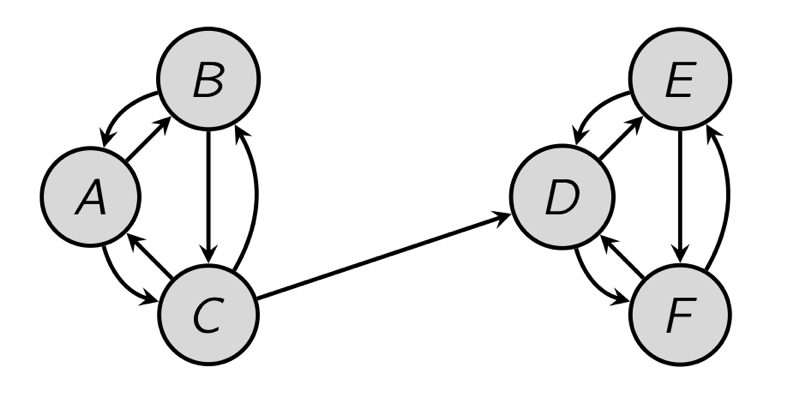 62
Algorithm
Running time: O(n + m)
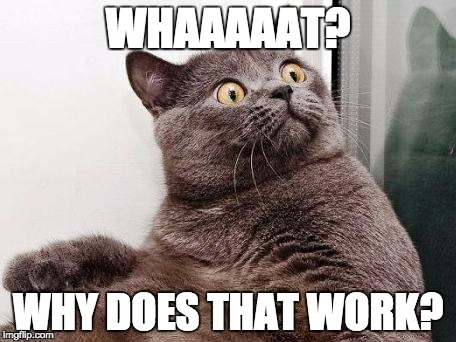 Do DFS to create a DFS forest.
Choose starting vertices in any order.
Keep track of finishing times.
Reverse all the edges in the graph.
Do DFS again to create another DFS forest.
This time, order the nodes in the reverse order of the finishing times that they had from the first DFS run.
The SCCs are the different trees in the second DFS forest.
63
Look, it works!
(See Python notebook)
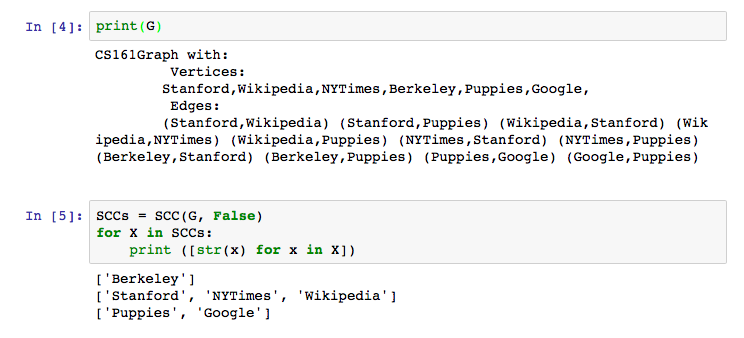 But let’s break that down a bit…
64
Example
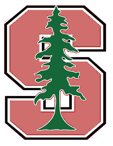 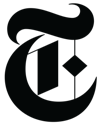 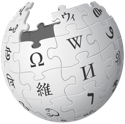 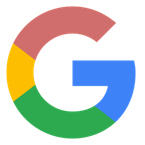 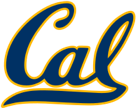 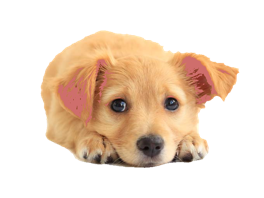 65
Example
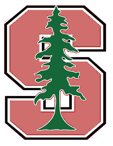 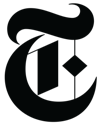 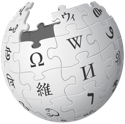 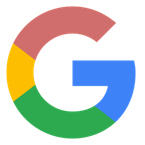 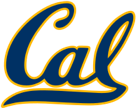 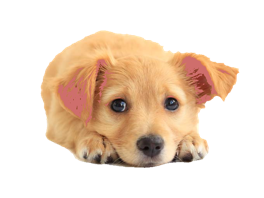 66
Example
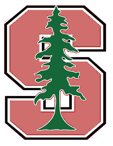 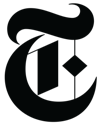 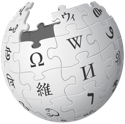 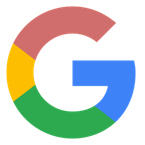 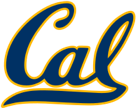 Start with an arbitrary vertex and do DFS.
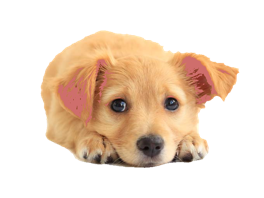 67
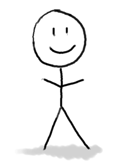 Example
Start:0
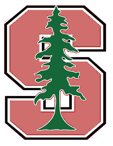 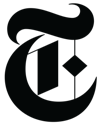 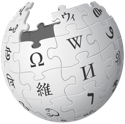 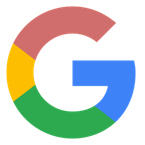 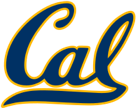 Start with an arbitrary vertex and do DFS.
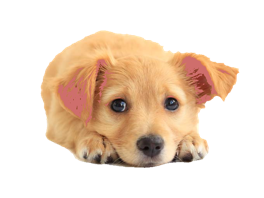 68
Example
Start:0
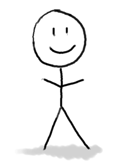 Start:1
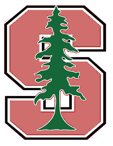 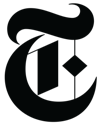 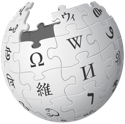 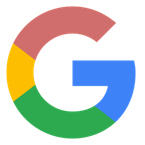 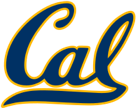 Start with an arbitrary vertex and do DFS.
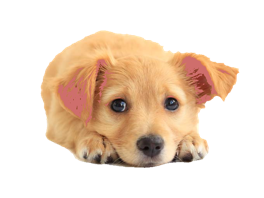 69
Example
Start:0
Start:1
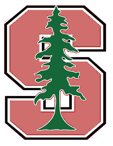 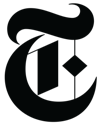 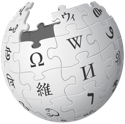 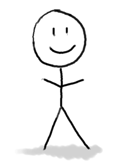 Start:2
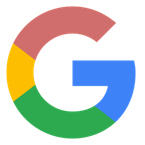 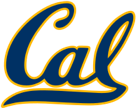 Start with an arbitrary vertex and do DFS.
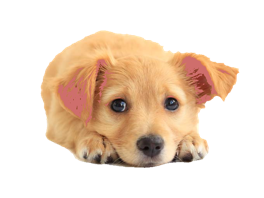 70
Example
Start:0
Start:1
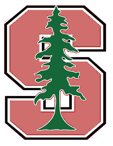 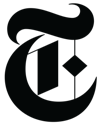 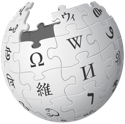 Start:2
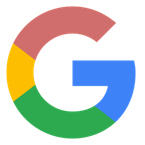 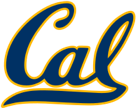 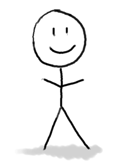 Start with an arbitrary vertex and do DFS.
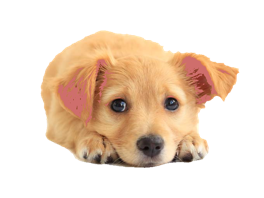 Start:3
71
Example
Start:0
Start:1
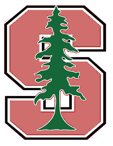 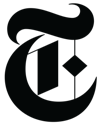 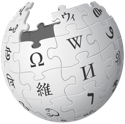 Start:2
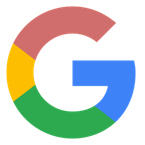 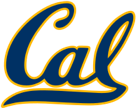 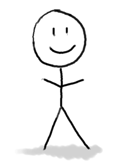 Start with an arbitrary vertex and do DFS.
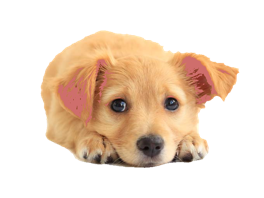 Start:3
Finish:4
72
Example
Start:0
Start:1
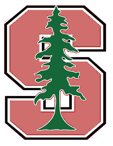 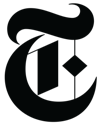 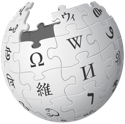 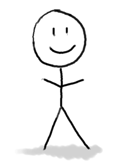 Start:2
Finish:5
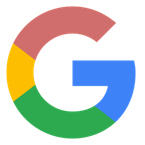 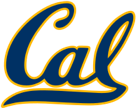 Start with an arbitrary vertex and do DFS.
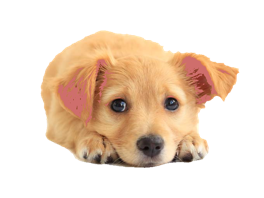 Start:3
Finish:4
73
Example
Start:0
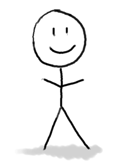 Start:1
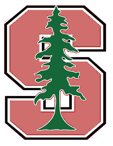 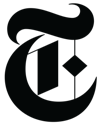 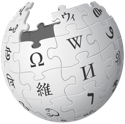 Start:2
Finish:5
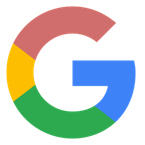 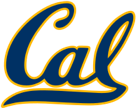 Start with an arbitrary vertex and do DFS.
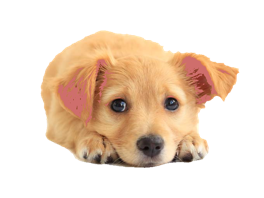 Start:3
Finish:4
74
Example
Start:0
Start:1
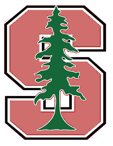 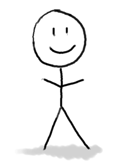 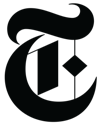 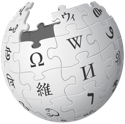 Start:2
Finish:5
Start:6
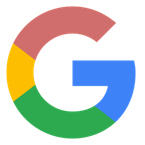 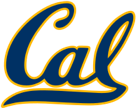 Start with an arbitrary vertex and do DFS.
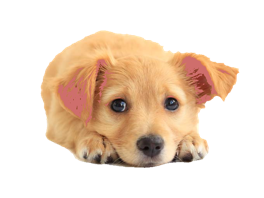 Start:3
Finish:4
75
Example
Start:0
Start:1
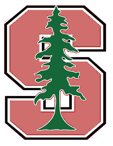 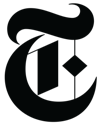 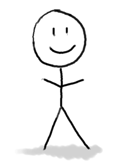 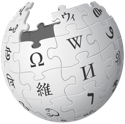 Start:2
Finish:5
Start:6
Finish:7
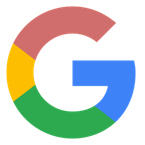 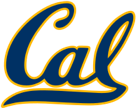 Start with an arbitrary vertex and do DFS.
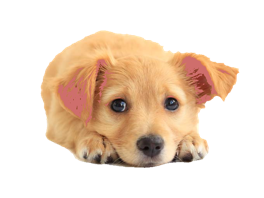 Start:3
Finish:4
76
Example
Start:0
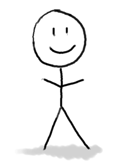 Start:1
Finish:8
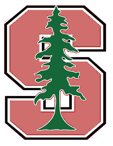 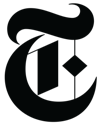 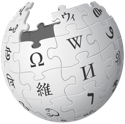 Start:2
Finish:5
Start:6
Finish:7
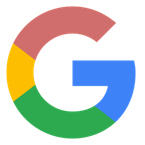 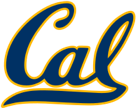 Start with an arbitrary vertex and do DFS.
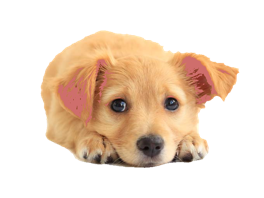 Start:3
Finish:4
77
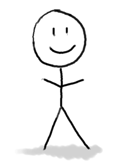 Example
Start:0
Finish:9
Start:1
Finish:8
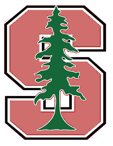 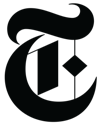 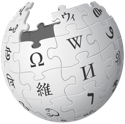 Start:2
Finish:5
Start:6
Finish:7
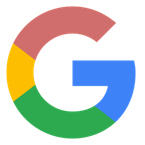 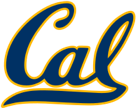 Start with an arbitrary vertex and do DFS.
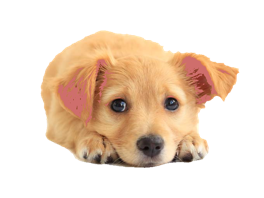 Start:3
Finish:4
78
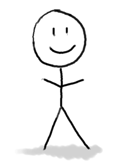 Example
Start:0
Finish:9
Start:1
Finish:8
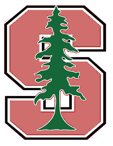 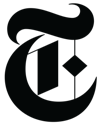 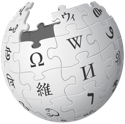 Start:2
Finish:5
Start:6
Finish:7
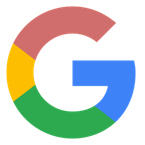 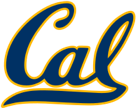 Start with an arbitrary vertex and do DFS.
     Repeat until done.
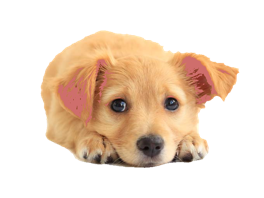 Start:3
Finish:4
79
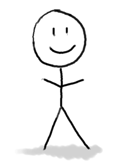 Example
Start:0
Finish:9
Start:1
Finish:8
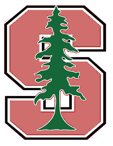 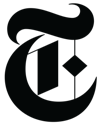 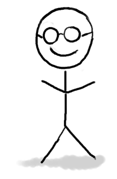 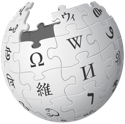 Start:10
Finish:11
Start:2
Finish:5
Start:6
Finish:7
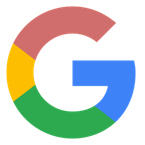 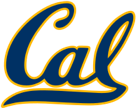 Start with an arbitrary vertex and do DFS.
     Repeat until done.
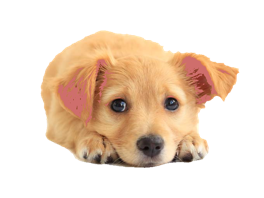 Start:3
Finish:4
80
Example
Start:0
Finish:9
Start:1
Finish:8
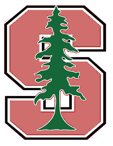 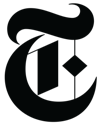 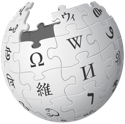 Start:10
Finish:11
Start:2
Finish:5
Start:6
Finish:7
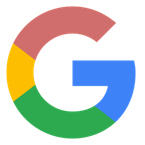 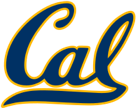 Reverse all the edges.
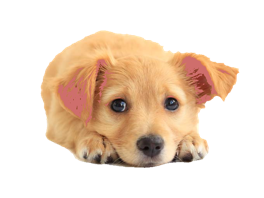 Start:3
Finish:4
81
Example
Start:0
Finish:9
Start:1
Finish:8
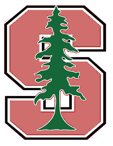 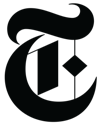 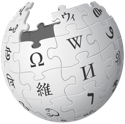 Start:10
Finish:11
Start:2
Finish:5
Start:6
Finish:7
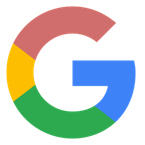 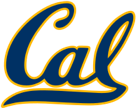 Reverse all the edges.
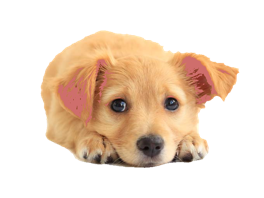 Start:3
Finish:4
82
Example
Start:0
Finish:9
Start:1
Finish:8
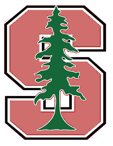 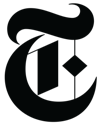 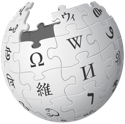 Start:10
Finish:11
Start:2
Finish:5
Start:6
Finish:7
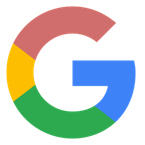 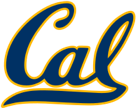 Do DFS again, but this time, start with the vertices with the largest finish time.
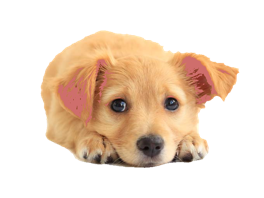 Start:3
Finish:4
83
Example
Start:0
Finish:9
Start:1
Finish:8
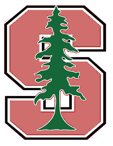 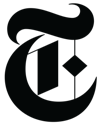 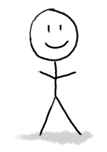 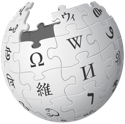 Start:10
Finish:11
Start:2
Finish:5
Start:6
Finish:7
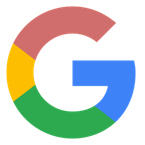 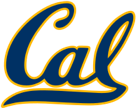 Do DFS again, but this time, start with the vertices with the largest finish time.
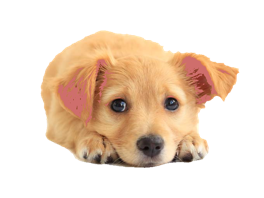 Start:3
Finish:4
84
Example
Start:0
Finish:9
Start:1
Finish:8
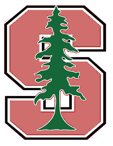 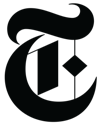 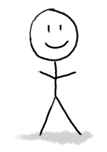 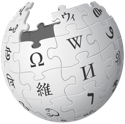 Start:10
Finish:11
Start:2
Finish:5
Start:6
Finish:7
This is one DFS tree in the DFS forest!
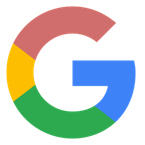 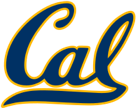 Do DFS again, but this time, start with the vertices with the largest finish time.
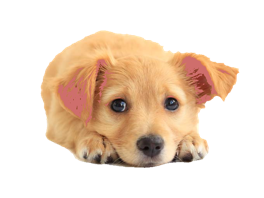 Start:3
Finish:4
85
Example
Start:0
Finish:9
Start:1
Finish:8
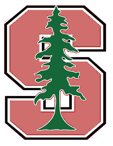 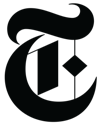 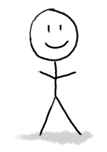 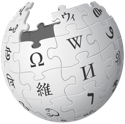 Start:10
Finish:11
Start:2
Finish:5
Start:6
Finish:7
This is one DFS tree in the DFS forest!
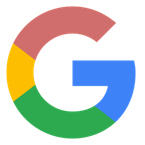 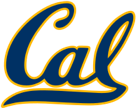 Do DFS again, but this time, start with the vertices with the largest finish time.
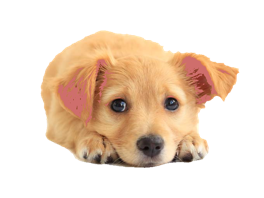 Start:3
Finish:4
86
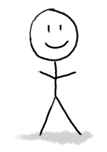 Example
Start:0
Finish:9
Start:1
Finish:8
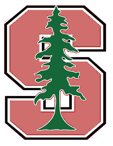 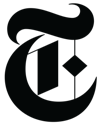 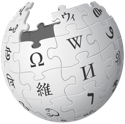 Start:10
Finish:11
Start:2
Finish:5
Start:6
Finish:7
This is one DFS tree in the DFS forest!
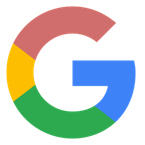 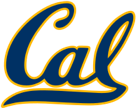 Do DFS again, but this time, start with the vertices with the largest finish time.
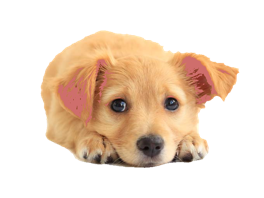 Start:3
Finish:4
87
Example
Start:0
Finish:9
Start:1
Finish:8
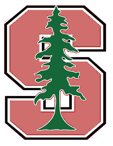 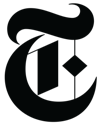 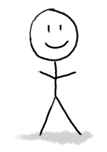 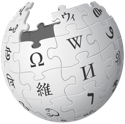 Start:10
Finish:11
Start:2
Finish:5
Start:6
Finish:7
This is one DFS tree in the DFS forest!
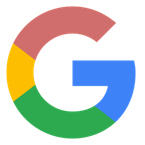 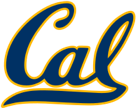 Do DFS again, but this time, start with the vertices with the largest finish time.
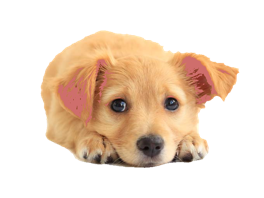 Start:3
Finish:4
Notice that I’m not changing the start and finish times – I’m keeping them from the first run.
88
Example
Start:0
Finish:9
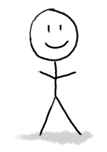 Start:1
Finish:8
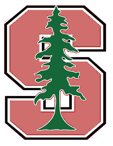 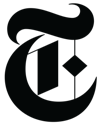 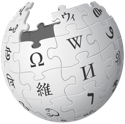 Start:10
Finish:11
Start:2
Finish:5
Start:6
Finish:7
This is one DFS tree in the DFS forest!
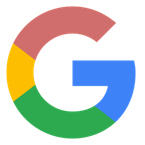 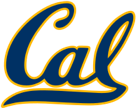 Do DFS again, but this time, start with the vertices with the largest finish time.
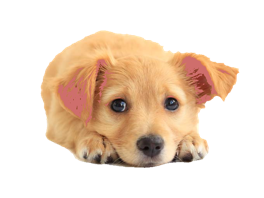 Start:3
Finish:4
Notice that I’m not changing the start and finish times – I’m keeping them from the first run.
89
Example
Start:0
Finish:9
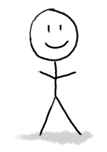 Start:1
Finish:8
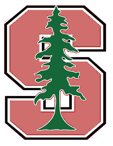 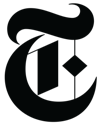 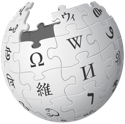 Start:10
Finish:11
Start:2
Finish:5
Start:6
Finish:7
This is one DFS tree in the DFS forest!
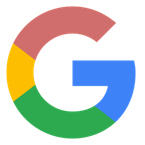 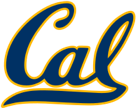 Do DFS again, but this time, start with the vertices with the largest finish time.
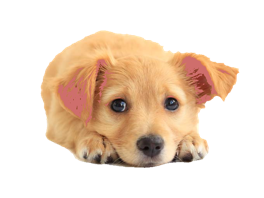 Start:3
Finish:4
Notice that I’m not changing the start and finish times – I’m keeping them from the first run.
90
Example
Start:0
Finish:9
Start:1
Finish:8
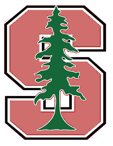 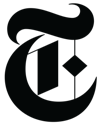 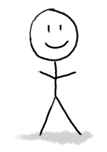 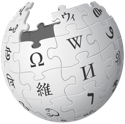 Start:10
Finish:11
Start:2
Finish:5
Start:6
Finish:7
This is one DFS tree in the DFS forest!
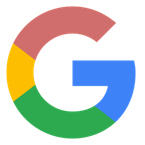 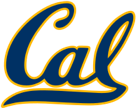 Do DFS again, but this time, start with the vertices with the largest finish time.
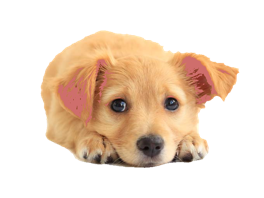 Start:3
Finish:4
Notice that I’m not changing the start and finish times – I’m keeping them from the first run.
91
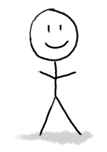 Example
Start:0
Finish:9
Start:1
Finish:8
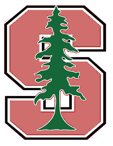 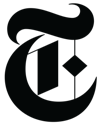 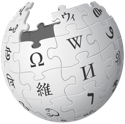 Start:10
Finish:11
Start:2
Finish:5
Start:6
Finish:7
This is one DFS tree in the DFS forest!
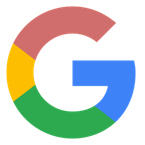 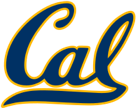 Do DFS again, but this time, start with the vertices with the largest finish time.
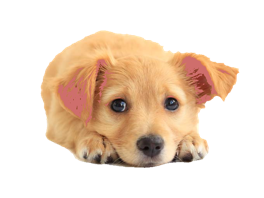 Start:3
Finish:4
Notice that I’m not changing the start and finish times – I’m keeping them from the first run.
92
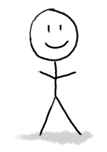 Here’s another DFS tree in the DFS forest!
Example
Start:0
Finish:9
Start:1
Finish:8
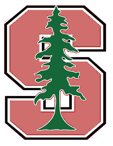 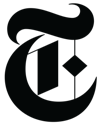 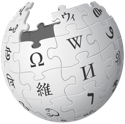 Start:10
Finish:11
Start:2
Finish:5
Start:6
Finish:7
This is one DFS tree in the DFS forest!
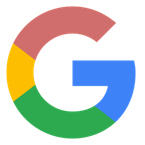 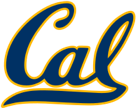 Do DFS again, but this time, start with the vertices with the largest finish time.
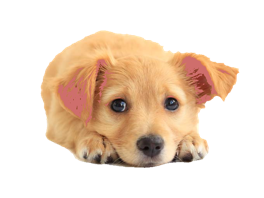 Start:3
Finish:4
Notice that I’m not changing the start and finish times – I’m keeping them from the first run.
93
Here’s another DFS tree in the DFS forest!
Example
Start:0
Finish:9
Start:1
Finish:8
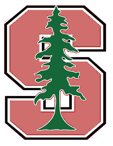 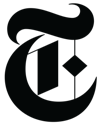 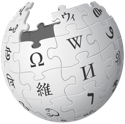 Start:10
Finish:11
Start:2
Finish:5
Start:6
Finish:7
This is one DFS tree in the DFS forest!
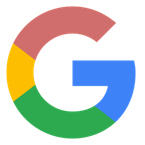 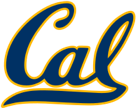 Do DFS again, but this time, start with the vertices with the largest finish time.
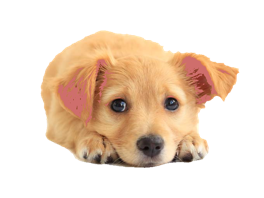 Start:3
Finish:4
Notice that I’m not changing the start and finish times – I’m keeping them from the first run.
94
Here’s another DFS tree in the DFS forest!
Example
Start:0
Finish:9
Start:1
Finish:8
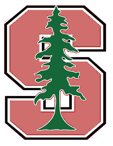 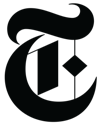 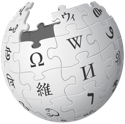 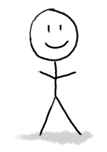 Start:10
Finish:11
Start:2
Finish:5
Start:6
Finish:7
This is one DFS tree in the DFS forest!
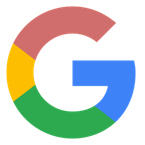 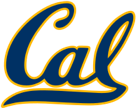 Do DFS again, but this time, start with the vertices with the largest finish time.
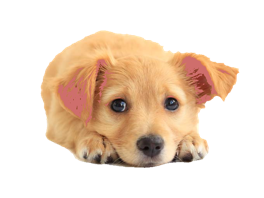 Start:3
Finish:4
Notice that I’m not changing the start and finish times – I’m keeping them from the first run.
95
Here’s another DFS tree in the DFS forest!
Example
Start:0
Finish:9
Start:1
Finish:8
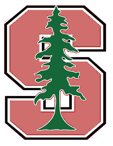 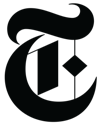 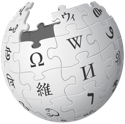 Start:10
Finish:11
Start:2
Finish:5
Start:6
Finish:7
This is one DFS tree in the DFS forest!
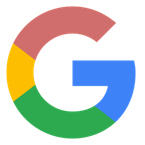 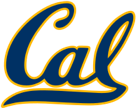 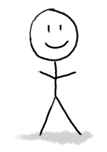 Do DFS again, but this time, start with the vertices with the largest finish time.
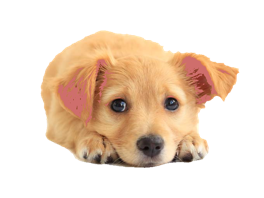 Start:3
Finish:4
Notice that I’m not changing the start and finish times – I’m keeping them from the first run.
96
Here’s another DFS tree in the DFS forest!
Example
Start:0
Finish:9
Start:1
Finish:8
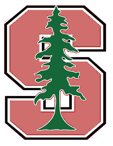 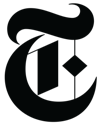 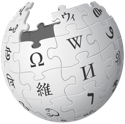 Start:10
Finish:11
Start:2
Finish:5
Start:6
Finish:7
This is one DFS tree in the DFS forest!
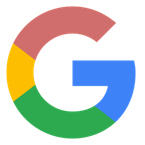 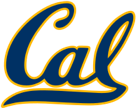 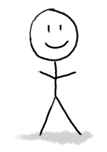 Do DFS again, but this time, start with the vertices with the largest finish time.
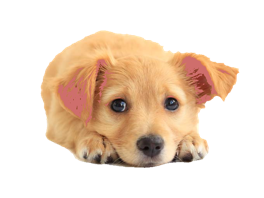 Start:3
Finish:4
Notice that I’m not changing the start and finish times – I’m keeping them from the first run.
97
Here’s another DFS tree in the DFS forest!
Example
Start:0
Finish:9
Start:1
Finish:8
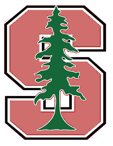 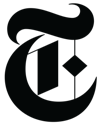 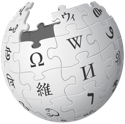 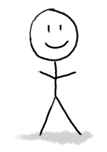 Start:10
Finish:11
Start:2
Finish:5
Start:6
Finish:7
This is one DFS tree in the DFS forest!
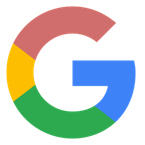 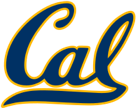 Do DFS again, but this time, start with the vertices with the largest finish time.
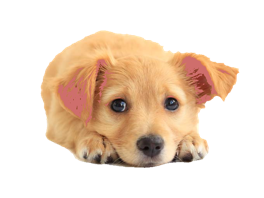 Start:3
Finish:4
Notice that I’m not changing the start and finish times – I’m keeping them from the first run.
98
Here’s another DFS tree in the DFS forest!
Example
Start:0
Finish:9
Start:1
Finish:8
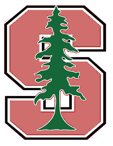 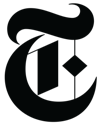 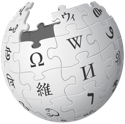 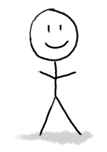 Start:10
Finish:11
Start:2
Finish:5
Start:6
Finish:7
This is one DFS tree in the DFS forest!
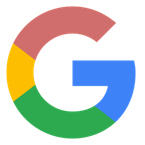 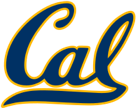 Do DFS again, but this time, start with the vertices with the largest finish time.
The last DFS tree!
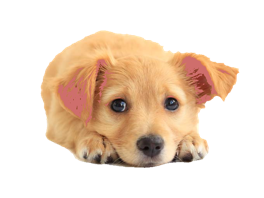 Start:3
Finish:4
Notice that I’m not changing the start and finish times – I’m keeping them from the first run.
99
Here’s another DFS tree in the DFS forest!
Example
Start:0
Finish:9
Start:1
Finish:8
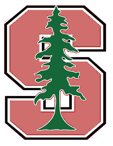 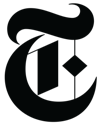 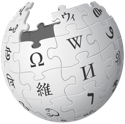 Start:10
Finish:11
Start:2
Finish:5
Start:6
Finish:7
This is one DFS tree in the DFS forest!
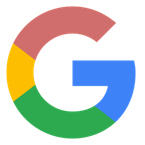 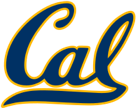 Do DFS again, but this time, start with the vertices with the largest finish time.
The last DFS tree!
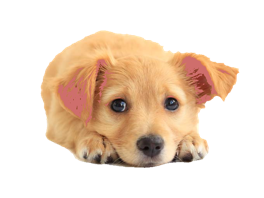 Start:3
Finish:4
IT WORKED!
100
One question
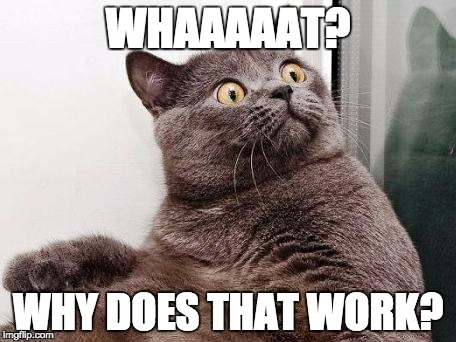 101
The SCC graph
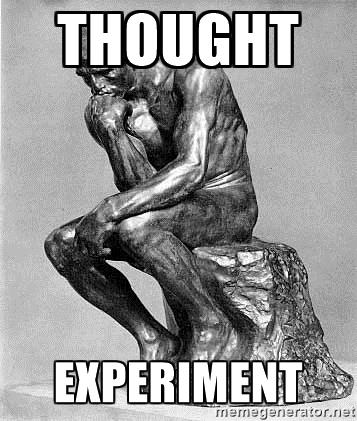 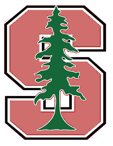 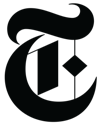 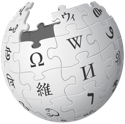 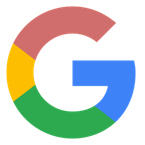 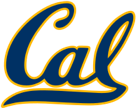 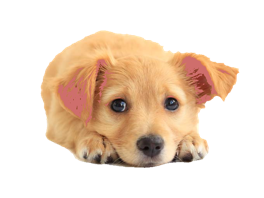 Pretend that each SCC is a vertex in a new graph.
102
The SCC graph
Lemma 1: The SCC graph is a Directed Acyclic Graph (DAG).
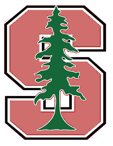 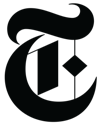 Proof idea: if not, then two SCCs would collapse into one.
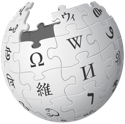 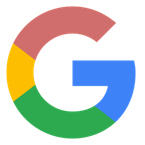 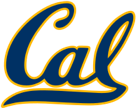 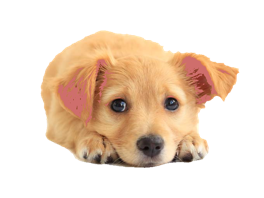 103
all times are with respect to the first DFS run
Starting and finishing times in a SCC
Definitions:
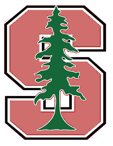 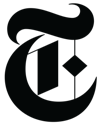 The finishing time of a SCC is the largest finishing time of any element of that SCC.
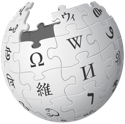 The starting time of a SCC is the smallest starting time of any element of that SCC.
Start:0
Finish:9
Start:1
Finish:8
Start: 0
Finish: 9
Start:6
Finish:7
104
Our SCC DAGwith start and finish times
Last time we saw that Finishing times allowed us to topologically sort of the vertices.

Notice that works in this example too…
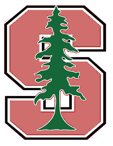 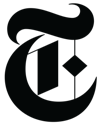 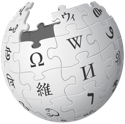 Start: 0
Finish: 9
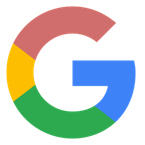 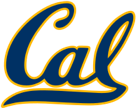 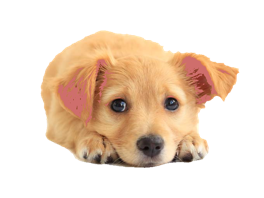 Start: 2
Finish: 5
Start: 10
Finish: 11
105
Main idea
Let’s reverse the edges.
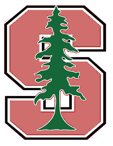 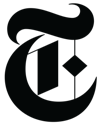 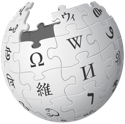 Start: 0
Finish: 9
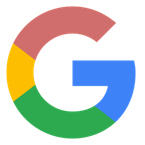 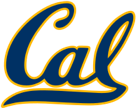 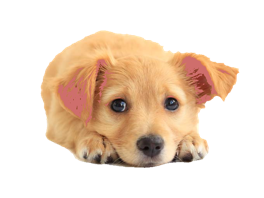 Start: 2
Finish: 5
Start: 10
Finish: 11
106
Main idea
Let’s reverse the edges.
Now, the SCC with the largest finish time has no edges going out.
If it did have edges going out, then it wouldn’t be a good thing to choose first in a topological ordering!
If I run DFS there, I’ll find exactly that component.
Remove and repeat.
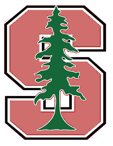 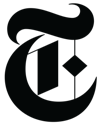 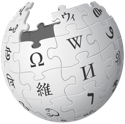 Start: 0
Finish: 9
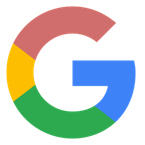 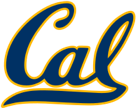 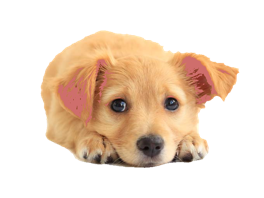 Start: 2
Finish: 5
Start: 10
Finish: 11
107
Let’s make this idea formal.
108
Recall
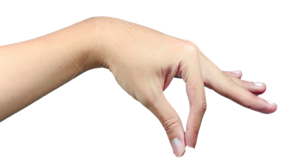 If v is a descendent of w in this tree:



If w is a descendent of v in this tree:



If neither are descendents of each other:
v.finish
w.start
v.start
w.finish
timeline
w
w.finish
v.finish
w.start
v.start
w.start
v.finish
v.start
w.finish
v
109
(or the other way around)
As we saw last time…
Claim: In a DAG, we’ll always have:
A
B
finish: [smaller]
finish: [larger]
110
Same thing, in the SCC DAG.
Claim: we’ll always have
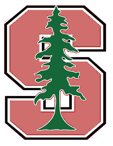 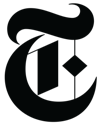 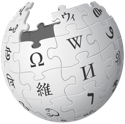 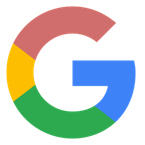 finish: [larger]
finish: [smaller]
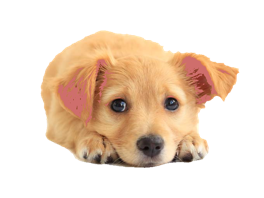 111
Let’s call it Lemma 2
If there is an edge like this:





Then A.finish > B.finish.
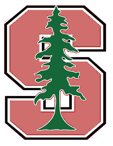 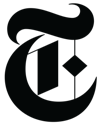 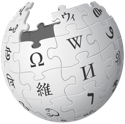 B
A
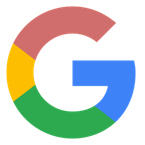 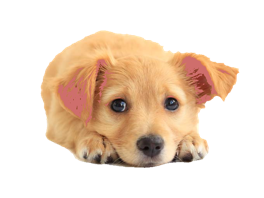 112
Proof idea
B
A
Want to show A.finish > B.finish.
Two cases: 
We reached A  before B in our first DFS. 
We reached B  before A in our first DFS.
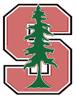 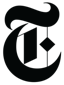 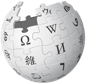 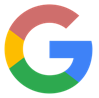 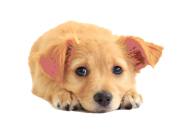 113
Proof idea
B
A
Want to show A.finish > B.finish.
Case 1: We reached A  before B in our first DFS.

Say that:
y has the largest finish in B;
z was discovered first in A;
Then:
Reach A before B  
=> we will discover y via z  
=> y is a descendant of z in the DFS forest.

Then
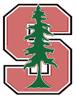 y.start
z.finish
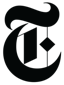 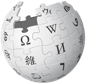 z.start
y.finish
B.finish = y.finish
A.finish >= z.finish
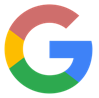 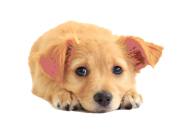 aka, 
A.finish > B.finish
B.finish=
114
Proof idea
B
A
Want to show A.finish > B.finish.
Case 2: We reached B  before A in our first DFS.

There are no paths from B to A 
because the SCC graph has no cycles

So we completely finish exploring B and never reach A.
A is explored later after we restart DFS.
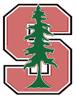 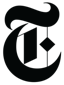 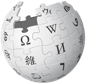 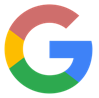 aka, 
A.finish > B.finish
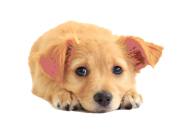 115
Proof idea
B
A
Want to show A.finish > B.finish.
Two cases: 
We reached A  before B in our first DFS. 
We reached B  before A in our first DFS. 

In either case:
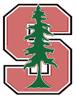 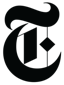 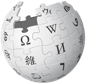 A.finish > B.finish
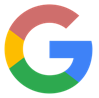 which is what we wanted to show.
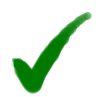 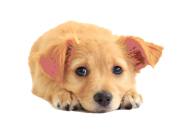 Notice: this is exactly the same two-case argument that we did last time for topological sorting, just with the SCC DAG!
116
This establishes: Lemma 2
If there is an edge like this:





Then A.finish > B.finish.
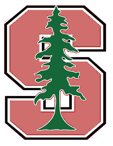 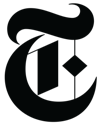 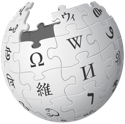 B
A
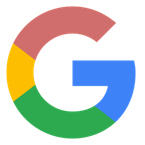 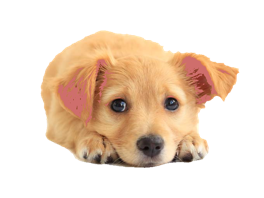 117
This establishes: Corollary 1
If there is an edge like this in the reversed graph:





Then A.finish > B.finish.
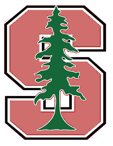 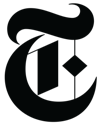 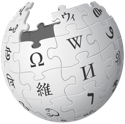 B
A
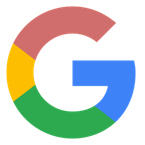 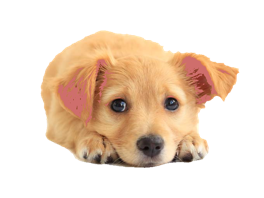 118
Remember that after the first round of DFS, and after we reversed all the edges, we ended up with this SCC DAG:
Now we see why this finds SCCs.
Start: 0
Finish: 9
The Corollary says that all blue arrows point towards larger finish times.
So if we start with the largest finish time, all blue arrows lead in.
Thus, that connected component, and only that connected component, are reachable by the second round of DFS
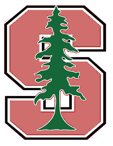 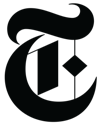 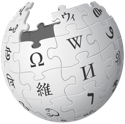 Now, we’ve deleted that first component.
The next one has the next biggest finishing time.
So all remaining blue arrows lead in.
Repeat.
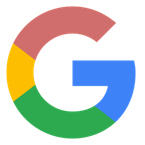 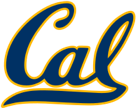 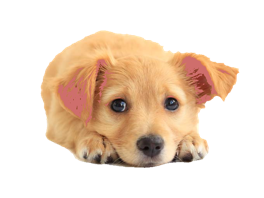 Start: 10
Finish:11
Start: 2
Finish: 5
119
Formally, we prove it by induction
Theorem:  The algorithm we saw before will correctly identify strongly connected components. 

Inductive hypothesis:  
The first t trees found in the second (reversed) DFS forest are the t SCCs with the largest finish times.

Base case: (t=0) 
The first 0 trees found in the reversed DFS forest are the 0 SCCs with the largest finish times.  (TRUE)
120
Inductive step [drawing on board to supplement]
Assume by induction that the first t trees are the last-finishing SCCs.
Consider the (t+1)st tree produced, suppose the root is x.
Suppose that x lives in the SCC A.
Then A.finish > B.finish for all remaining SCCs B.
This is because we chose x to have the largest finish time.
 Then there are no edges leaving A in the remaining SCC DAG.
This follows from the Corollary.
 Then DFS started at x recovers exactly A.
It doesn’t recover any more since nothing else is reachable.
It doesn’t recover any less since A is strongly connected. 
(Notice that we are using that A is still strongly connected when we reverse all the edges).
So the (t+1)st tree is the SCC with the (t+1)st biggest finish time.
121
Formally, we prove it by induction
Theorem:  The algorithm we saw before will correctly identify strongly connected components. 

Inductive hypothesis:  
The first t trees found in the second (reversed) DFS forest are the t SCCs with the largest finish times.

Base case: [done]
Inductive step: [done]
Conclusion: The second (reversed) DFS forest contains all the SCCs as its trees!  
(This is the IH when t = #SCCs)
122
Punchline: we can find SCCs in time O(n + m)
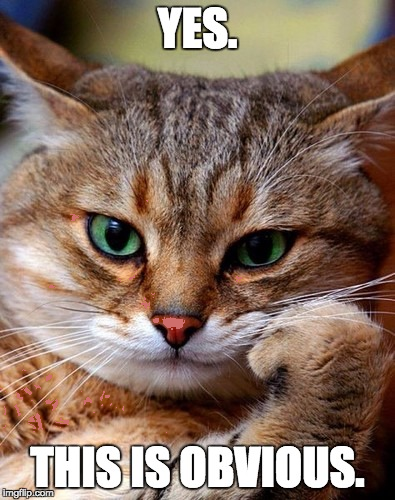 Algorithm:
Do DFS to create a DFS forest.
Choose starting vertices in any order.
Keep track of finishing times.
Reverse all the edges in the graph.
Do DFS again to create another DFS forest.
This time, order the nodes in the reverse order of the finishing times that they had from the first DFS run.
The SCCs are the different trees in the second DFS forest.
(Clearly it wasn’t obvious since it took all class to do!  But hopefully it is less mysterious now.)
123
Recap
Breadth First Search can be used to find shortest paths in unweighted graphs!
Depth First Search reveals a very useful structure!
We saw last week that this structure can be used to do Topological Sorting in time O(n + m)

Today we saw that it can also find Strongly Connected Components in time O(n + m)

This was pretty non-trivial.
124
Next time
Dijkstra’s algorithm!




Pre-lecture exercise: weighted graphs!
BEFORE Next time
125